The DOE Webinar is scheduled to begin at 2:00 p.m. ET
Why is there no sound?
This webinar is broadcast via your computer.  You may need to turn your volume on or up as the sound for this webinar comes through your computer speakers.  
We recommend using Google Chrome for this and other DOE SBIR webinars.  
There is no dial-in number.
Will DOE provide access to the recorded webinar after the meeting?
Yes, we will post the slides and the recorded webinar on the DOE SBIR/STTR web site.
Where can I find the FOA being discussed today?
This link will take you to the FY 2023 Phase II Release 1 FOA: https://science.osti.gov/sbir/Funding-Opportunities
Q&A
Please contact us by email at sbir-sttr@science.doe.gov if your question was not answered during today’s webinar.  
Put your questions in the Q&A box
Don’t use the chat box! It will be used by our Administrative Support Specialist for information and relevant links.
1
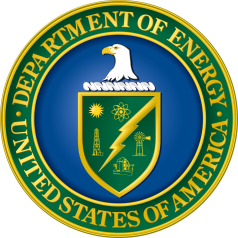 DOE Phase II Webinar:  Phase IIA, IIB, and IIC Awards
Manny Oliver
Director
Office of DOE SBIR/STTR Programs
October 28, 2022
2
Webinar Outline
Second Phase II:  Phase IIA & IIB
SBIR/STTR Reauthorization Act (December 31, 2011) permitted agencies to issue second Phase II awards
DOE implemented these awards in FY 2014
Third Phase II (SBIR Only):  Phase IIC
FY 2019 National Defense Authorization Act (August 13, 2018) required agencies to issue third Phase II awards, if they issue second Phase II awards
DOE began implementing these awards beginning with the FY 2019 Phase II Release 2 FOA
3
[Speaker Notes: Funding is for R&D with commercial potential.  Basic science and deployment are not funded.]
Terminology
Phase I
Initial (or first) Phase II
Second Phase II
Third Phase II
Phase IIA
Phase IIC
Phase I
Phase II
Phase IIB
Awards
“Phase II” denotes an initial or first Phase II award 
“Phase IIA” and “Phase IIB” denote a second Phase II award (referred to as “sequential” in statute) 
“Phase IIC” denotes a third Phase II award (referred to as “subsequent” in statute)
Funding Opportunity Announcement  (FOA)
Initial (or first), second and third Phase II applications are submitted through our “Phase II” FOAs
4
Awardee Phase II Technical and Business Assistance Program (TABA)
Phase IIA, IIB and IIC – If you wish to use TABA funds, select your own vendor and include additional funding (above Max award amount) and vendor specifics in application. 
Up to $50,000 (Phase II) for TABA services over max award amount
Example: $1,100,000 for R&D and $50,000 for TABA. Request is $1,150,000.
Phase II services could include:
Market research / segmentation
Regulatory
IP
Pitch deck
Networking group fees
And more…
5
Phase IIA, Phase IIB
Second Phase II Awards
6
Motivation:  Phase IIA
Some Phase II projects are unable to be completed within two years and require more time and funding  
DOE program managers select the topics/subtopics for which Phase IIA applications will be accepted.  
Only a limited number of topics/subtopics will accept Phase IIA applications
Historically, such projects required small businesses to complete two or more Phase I/II cycles to complete their R&D
Phase IIA awards will start immediately upon completion of the initial Phase II award

Note:  Projects that require additional time, but no additional funding can request No Cost Extensions to their initial Phase II project
7
Phase IIA Timeline
No gap between end of Phase II and start of Phase IIA
Awarded in FY 2020
Awarded in FY 2021
Phase I
Phase II
Phase IIA
2 years
6-12 months
up to 2 years
Phase IIA application submitted in FY 2023
8
Motivation:  Phase IIB
After successfully completing an initial Phase II R&D, some projects may require R&D funding to transition an innovation towards commercialization  
DOE is utilizing Phase IIB to increase the number of positive commercialization outcomes resulting from Phase II awards
Phase IIB awards will start immediately after completing an initial Phase II or 1 year later
9
Phase IIB Timeline:  Two Options
Awarded in FY 2020
Awarded in FY 2021
Phase I
Phase II
Phase IIB
2 years
6-9 months
up to 2 years
Phase IIB application submitted in FY 2023
Awarded in FY 2019
Awarded in FY 2020
Phase IIB
Phase I
Phase II
1 year
up to 2 years
2 years
6-9 months
Phase IIB application
Submitted in FY 2023
10
Funding for Phase IIA & IIB Awards
Maximum Award Amount and Duration
$1,100,000 up to 2 years   
Award amounts and duration require justification
Available Funding
Is there separate funding for Phase IIA & IIB awards? 
NO, second Phase II award funding is obtained from DOE SBIR & STTR allocations used to make Phase I and initial Phase II awards 
Number of Awards
There is no target number of awards for Phase IIA or Phase IIB
The number will depend on the number and quality of applications received under the FOA
11
FY 2023 Phase II Release 1 FOA, DE-FOA-0002859Phase IIA
Eligibility Criteria
DOE program managers have selected which topics and subtopics that received Phase II awards in FY 2021 that are eligible to apply 
Eligible Phase II grantees or Fast-Track grantees must complete their Phase II grants (including No Cost Extensions) to be eligible to receive a Phase IIA grant






	


                  DE-FOA-0002380 = FY 2021 SBIR/STTR Phase II Release 1 FOA
12
FY 2023 Phase II Release 1 FOA, DE-FOA-0002859Phase IIA
Review Criteria
The review criteria for Phase IIA is largely identical to that for initial Phase II with the following difference:   
Phase IIA:   Phase I & II project performance is reviewed 
Initial Phase II:  Only Phase I project performance is reviewed
13
FY 2023 Phase II Release 1, DE-FOA-0002859Phase IIB
Eligibility Criteria
Only grantees from the following FY 2020 and FY 2021 SBIR/STTR Phase II FOAs AND topics may apply for Phase IIB awards







            DE-FOA-0002155 = FY 2020 SBIR/STTR Phase II Release 1 FOA
14
FY 2023 Phase II  Release 1 FOA, DE-FOA-0002859Phase IIB
DE-FOA-0002380 = FY 2021 SBIR/STTR Phase II Release 1 FOA
15
FY 2023 Phase II Release 1 FOA, DE-FOA-0002859Phase IIB
Review Criteria
The weighting of the review criteria for Phase IIB reflects the greater importance placed on Impact: 






Applicants are strongly encouraged to include Phase II Funding Commitments and Phase III Follow-on Funding Commitments in their applications  
These will receive significant emphasis in the evaluation of Impact
16
Letter of Intent (LOI) Requirement
Second  All Phase II applicants are required to submit a LOI through PAMS
LOI Deadline: Tuesday, November 8, 2022  by 5:00 pm ET 
Application Deadline: Tuesday, December 6, 2022 by 11:59pm ET
Content:
Business Official name and contact information (telephone number and email address)
Name(s) of any proposed subcontractor(s) or consultant(s), if any
DOE Phase II Award Number  DE-SC000XXXX
Type of Second Phase II submission:  Phase IIA or Phase IIB  
Second Phase II Project Title (same as your Initial Phase II project title)
Phase I topic and subtopic number (same as your Phase I and Initial Phase II)
Technical abstract that sufficiently describes your technology and application.  The abstract should not exceed 500 words and two pages and it must provide sufficient technical depth to allow DOE to assign technical reviewers for your application.  Please note that your abstract should not contain any proprietary information.
17
No Cost Extensions
Please note that a small business is eligible to receive a Phase IIA or IIB award only if their Initial Phase II project has completed  
Requests for No Cost Extensions should not conflict with the Phase IIA award start date (no later than 6/17/2023)
Awarded in FY 2020
Awarded in FY 2021
Phase I
Phase II
Phase IIA (starts no later than 6/17/2023)
2 years
6-9 months
up to 2 years
Phase IIA application submitted in FY 2023
18
No Cost Extensions
Phase IIB applicants should not request No Cost Extensions to their Phase II award that would overlap with the anticipated start date of the Phase IIB award  (approximately 8/22/22)
Awarded in FY 2020
Awarded in FY 2021
Phase I
Phase II
Phase IIB (starts no later than 6/17/2023)
2 years
6-9 months
up to 2 years
Phase IIB application submitted in FY 2023
Awarded in FY 2020
Awarded in FY 2019
Phase IIB (starts no later than 6/17/2023)
Phase I
Phase II
1 year
up to 2 years
2 years
6-9 months
Phase IIB application
Submitted in FY 2023
19
Phase II Application & Award Statistics for FY 2022
Phase II
413 applications
175 awards
Phase IIA 
48 applications
22 awards
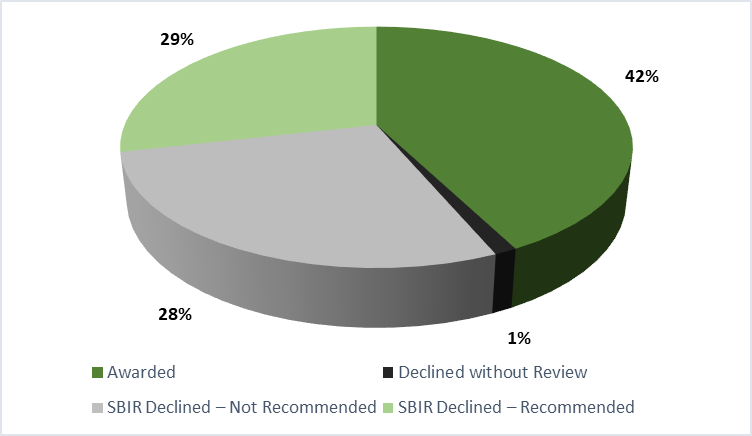 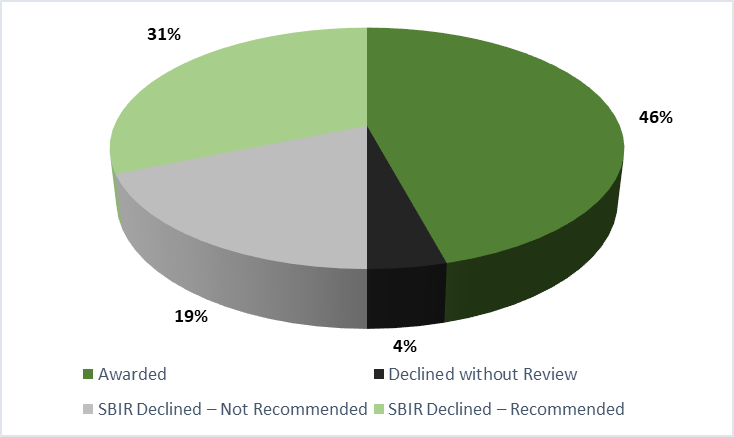 20
[Speaker Notes: Awards per topic:  Generally 0 to many.  It varies greatly by program.  Some programs that are interested in many diverse areas will put out more topics than they plan to make awards.  Others such as EERE have only two topics this year and I would expect each topic to have greater than 10 awards.]
Phase II Application & Award Statistics for FY 2022
Phase IIB
 78 applications
 18 awards
Phase IIC
 6 applications
 2 awards
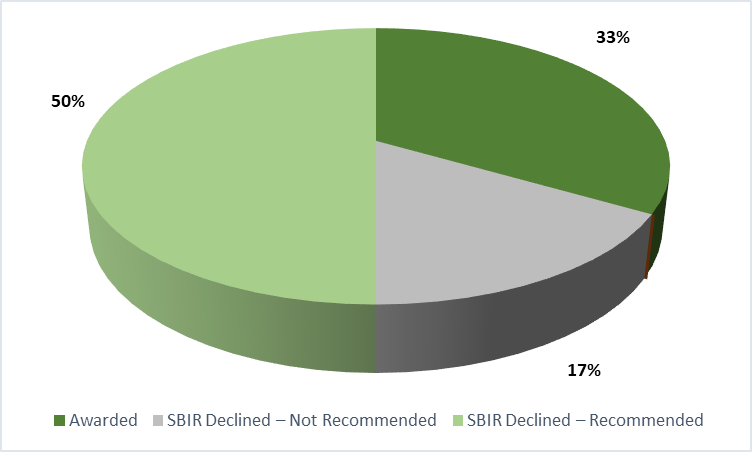 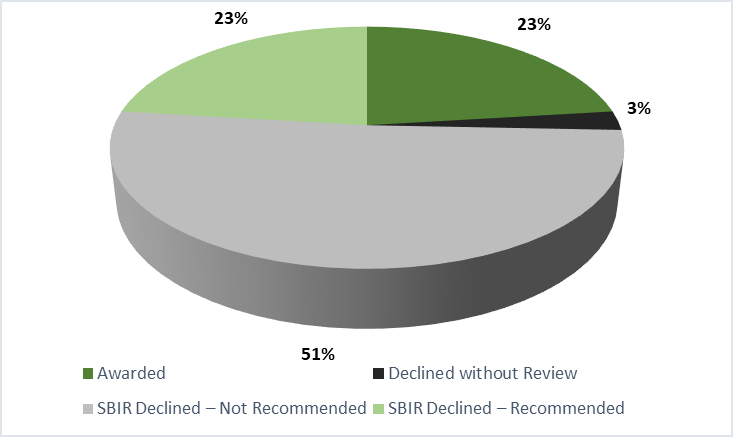 21
[Speaker Notes: Awards per topic:  Generally 0 to many.  It varies greatly by program.  Some programs that are interested in many diverse areas will put out more topics than they plan to make awards.  Others such as EERE have only two topics this year and I would expect each topic to have greater than 10 awards.]
FAQ
If I’m eligible for both Phase IIA and Phase IIB, can I apply for both?  
NO, you may submit only one Second Phase II application per Phase II project
If I apply for a Phase IIA award this year and do not receive an award, may I apply for a Phase IIB next year?
YES
If I apply for a Phase IIB award this year and do not receive an award, may I apply for a Phase IIB next year?
YES, but it is recommended that you speak to your Program Manager about the reason for not receiving an award to understand if another IIB application would make sense.
If I receive a Phase IIA award, will I be eligible to receive a Phase IIB award in the future as I transition to commercialization?
NO, you may receive only one Second Phase II award per Phase II project
22
Phase IIC
Third Phase II awards
23
Motivation:  Phase IIC
Phase IIC awards are available under a Congressionally mandated Commercialization Assistance Pilot Program, 5 U.S.C. § 638(uu).  The program ends on September 30, 2022.  The intent of the program is reflected in the statutory considerations agencies must consider in making these awards:
(A) the extent to which such award could aid the eligible entity in commercializing the research funded under the eligible entity’s Phase II program; 
(B) whether the updated Phase II commercialization plan submitted with the application provides a sound approach for establishing technical feasibility that could lead to commercialization of such research;
(C) whether the proposed activities to be conducted under such updated Phase II commercialization plan further improve the likelihood that such research will provide societal benefits; 
(D) whether the small business concern has progressed satisfactorily in Phase II to justify receipt of a subsequent Phase II SBIR award; 
(E) the expectations of the eligible third party investor that provides matching funding; and 
(F) the likelihood that the proposed activities to be conducted under such updated Phase II commercialization plan using matching funding provided by such eligible third-party investor will lead to commercial and societal benefit.
24
Eligibility
A small business concern must meet the following eligibility criteria:
Have received an SBIR Phase II award and an SBIR Phase IIA or IIB award as specified in the FOA
The SBIR Phase IIA or IIB award will have been issued two fiscal years prior to the time of eligibility for a Phase IIC award

Note:  Phase IIC awards are limited by statute to the SBIR program.  No Phase IIC awards will be made under the STTR program.  Also to be eligible for Phase IIC your prior Phase II and Phase IIA or IIB awards must be SBIR (not STTR) awards.
25
Phase IIC Timeline
Year
5
1
2
3
6
7
8
4
9
PHASE I
PHASE II
PHASE IIC
PHASE IIA or IIB
PHASE IIC
PHASE IIB
Phase IIC follows a Phase IIA or Phase IIB award.  There will be only one opportunity to apply for Phase IIC--two years after you applied for your Phase IIA or Phase IIB award
26
Matching Funds
A Phase IIC award requires that the applicant has matching funds (excluding any fees collected by the small business concern receiving the Phase IIC award) equal to the amount of the Phase IIC award.  

The matching funds must be from an eligible third party investor
The term ‘eligible third-party investor’ means a small business concern other than the eligible entity, a venture capital firm, an individual investor, a non-SBIR Federal, State or local government, or any combination thereof.
Please note that SBIR/STTR Phase I, II, or III funding from a Federal agency may not be used as matching funds

The following types of funding do not qualify as matching funds:
The eligible entity’s internal R&D funds. 
Funding in forms other than cash, such as in-kind or other intangible assets. 
Funding from the owners of the eligible entity, its family members, or affiliates of such owners. 
Funding attained through loans or other forms of debt obligations.
27
Matching Funds (cont.)
When do the matching funds need to be available?
The small business concern must have the total amount of the matching funds available for expenditure at the grant start date listed in the FOA.  A small business concern that fails to meet this requirement is ineligible for award
Your matching funds must also be contingent upon receiving the DOE Phase IIC award  

When must the matching funds be expended?
The matching funds must be expended during the period of performance of the Phase IIC award
Failure to expend the full amount of the matching funds will reduce the amount of award funding correspondingly, and DOE may take other remedies

Will a no cost extension be available for a Phase IIC awards?
Yes, but only if the award funding has not been fully expended at the end of the initial period of performance of the Phase IIC award
28
Funding for Phase IIC Awards
Maximum Award Amount and Duration
$1,100,000, up to 2 years   
Award amounts and project duration require justification

Available Funding
Is there separate funding for the Phase IIC awards? 
NO.  Second Phase II award funding is obtained from DOE SBIR & STTR allocations used to make Phase I & II awards
Is there a maximum amount of funding that can be used for Phase IIC awards?
YES.  An agency may not use more than 5 percent of its SBIR funding for Phase IIC awards  

Number of Awards
There is no target number of awards for Phase IIC
The number of awards will depend on the number and quality of applications received under the FOA
29
Letter of Intent (LOI) Requirement
Phase IIC applicants are required to submit a LOI through PAMS
LOI Deadline: Tuesday, November 8, 2022 by 5:00 pm ET 
Application Deadline: Tuesday, December 6, 2022 by 11:59pm ET
Content:
Business Official name and contact information (telephone number and email address)
Name(s) of any proposed subcontractor(s) or consultant(s), if any
DOE Phase II Award Number, “DE-SC000XXXX”
Type of Phase II submission:  please select the Phase IIB (Phase IIC selection is not yet available)
Third Phase II Project Title (same as your second Phase II project title)
Phase I topic and subtopic number (same as your Phase I)
Technical abstract that sufficiently describes your technology and application.  The abstract should not exceed 500 words and two pages and it must provide sufficient technical depth to allow DOE to assign technical reviewers for your application.  Please note that your abstract should not contain any proprietary information.
30
No Cost Extensions
A small business concern is eligible to receive a Phase IIC award only if its Phase IIA or Phase IIB award is completed before the start of the Phase IIC grant start date (no later than 6/17/2023)
Phase IIA or IIB
Phase IIC (starts no later than 6/17/2023)
2 years
up to 2 years
31
Questions?
Please submit any question you may have via the Q&A box, at the bottom of your screen
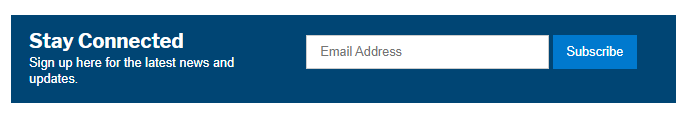 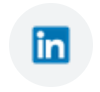 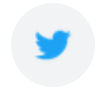 32